История развития науки о клетке
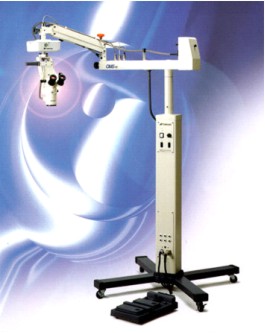 План доклада
Что такое цитология;
2. История развития науки о клетке;
Наука о клетке -цитология исследует элементарные единицы строения, функционирования и воспроизведения живой материи.
Объекты ее исследования – клетки многоклеточных организмов, бактериальные клетки  и клетки простейших, грибов и растений.
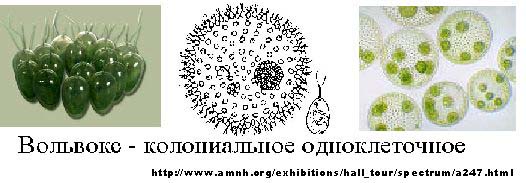 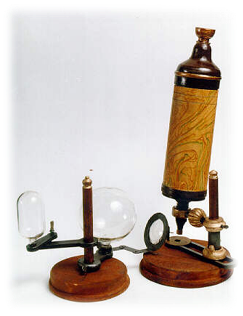 Галилео Галилей
Итальянский ученый (1564-1642гг)
В 1609-1610гг сконструировал первый микроскоп,  в 1624г усовершенствовал его для использования
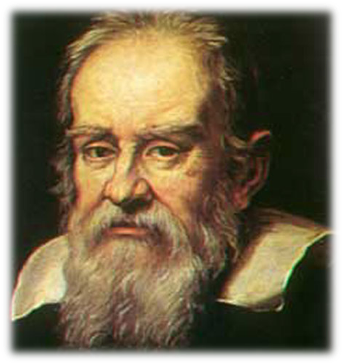 Роберт Гук (1635-1703гг)
английский естествоиспытатель, учёный-энциклопедист
обнаружил, что пробка разделена на множество крошечных ячеек, напомнивших ему монастырские кельи, и он назвал эти ячейки клетками (по-английски cell означает «келья, ячейка, клетка»).
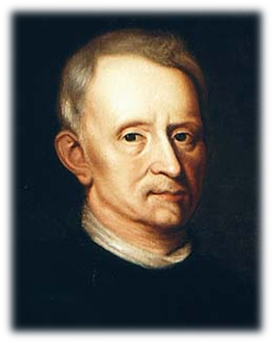 Р.Гук обнаружил, что пробка разделена на множество крошечных ячеек, напомнивших ему монастырские кельи, и он назвал эти ячейки клетками (по-английски cell означает «келья, ячейка, клетка»).
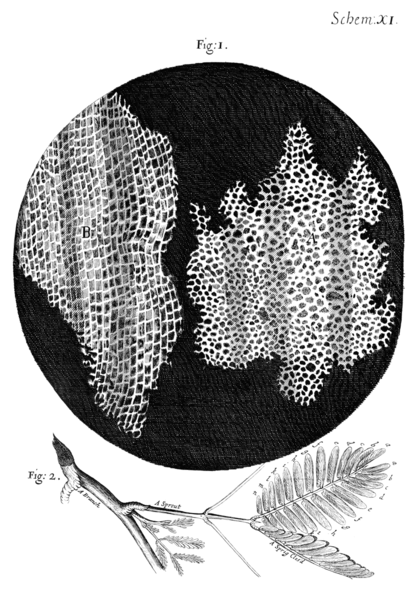 Антони ван Левенгук (1632—1723)
В 1674 году этот  голландский мастер с помощью микроскопа впервые увидел в капле воды «зверьков» — движущиеся живые организмы.
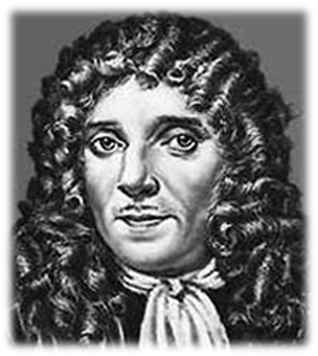 Марчелло Мальпиги
итальянский анатом, который первым применил микроскоп для систематических и сравнительных исследований растений и животных
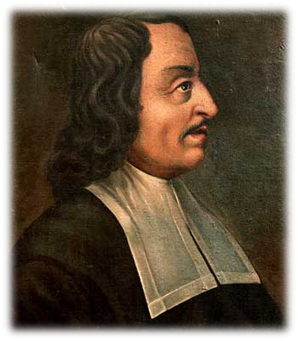 Карл Максимович Бэр (1792-1876гг)
Открытия, сделанные К.М.Бэром, показали, что клетка – единица не только строения, но и развития организмов.
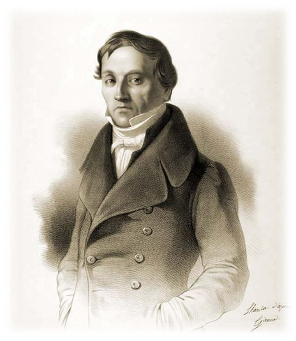 Маттиас Якоб Шлейден (1804-1881гг)
В 1837 Шлейден предложил новую теорию образования растительных клеток, признавая решающую роль в этом процессе клеточного ядра 
В 1842 он впервые обнаружил ядрышки в ядре
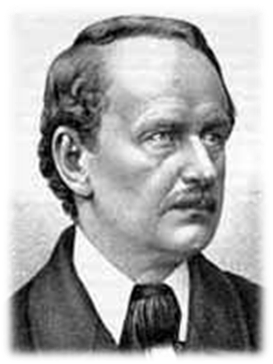 Теодор Шванн (1810- 1882гг)
Выдвинул идею об общности строения животных и растений и универсальности клеточной организации, впервые применив термин «клеточная теория».
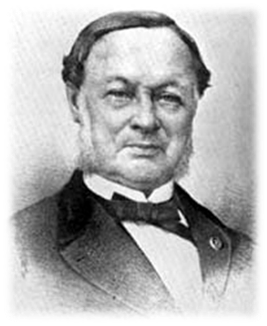 Рудольф Вирхов (1821—1902)
Описал процесс деления клетки и сформулировал одно из важнейших положений клеточной теории: "Всякая клетка происходит из другой клетки".
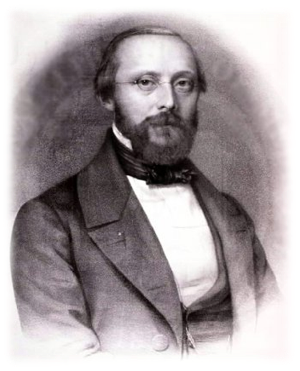 Иван Дорофеевич Чистяков (1843-1877гг )
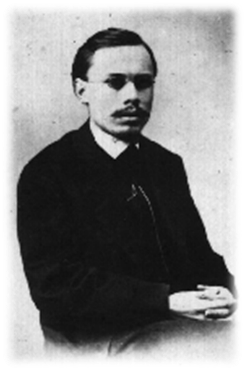 Русский ботаник
ФЛЕМИНГ, АЛЕКСАНДР (1881–1955)
Английский бактериолог.
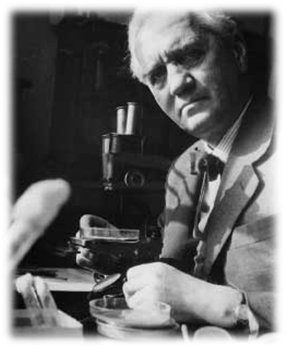 Иван Николаевич Горожанкин (1848-1904гг)
Русский ботаник
Установил цитологические основы оплодотворения у  растений
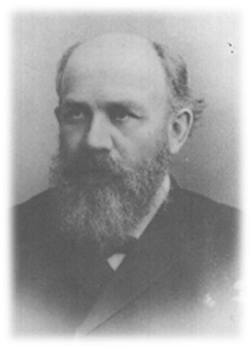 Сергей Гаврилович Навашин (1857 – 1930гг
Обнаружил хромосомы, определил их количество , родился в Саратовской области
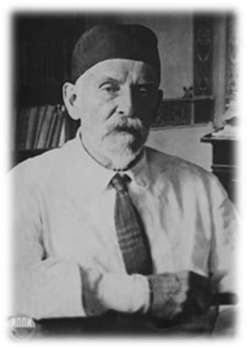 Илья Ильич Мечников(1845-1916)
Создал теорию многоклеточных организмов
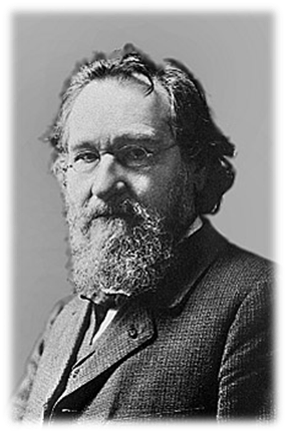 До начала 30-х гг. ХХв. в цитологии преобладало морфологическое изучение структур клетки, видимых в световой микроскоп
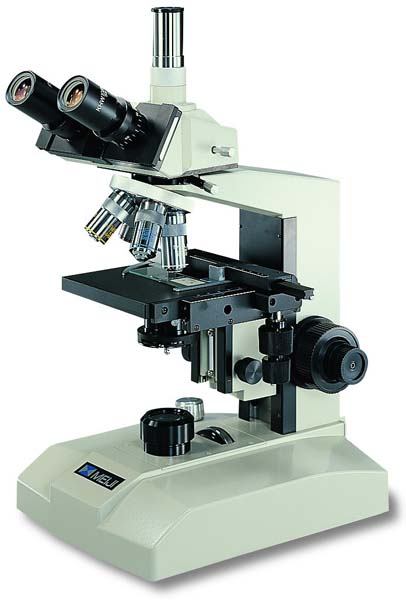 Современный световой микроскоп:
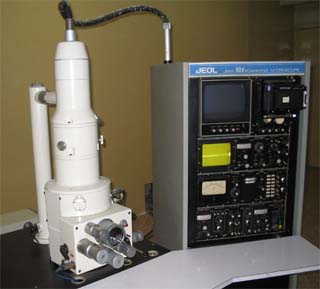 В 1928- 1931гг был сконструирован электронный микроскоп 
В середине ХХ века – сканирующий электронный микроскоп
Сканирующий электронный микроскоп: